Corso di Psicologia del Lavoro e delle Organizzazioni
1
Docente Marco Montanari
Lez. 2A
Non generoso?

Superficiale?
Generoso?

Furbo?
2
Confronto liste
Lista A
Intelligente
Dotato
Industrioso
Caldo 
Determinato
Pratico
Cauto
Lista B
Intelligente
Dotato
Industrioso
Freddo
Determinato
Pratico
Cauto
3
4
5
6
Conformismo
Nell’esperimento di Ash (1952) il 75% cede a conformismo almeno 1 volta, il 5% sempre.
7
Solomon Asch (1909-1996)
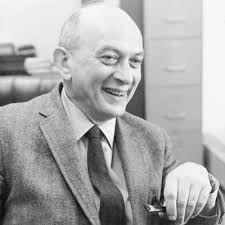 Professore americano di origini polacche
Studi sul conformismo e sul come si creano i giudizi
Professore di Milgram
8
Influenza minoritaria
Teoria formulata da Serge Moscovici (1925-2015)
Rumeno naturalizzato francese
Differenze tra 
Influenza minoritaria 
Possibile in contesto conflittuale
Influenza maggioritaria
Possibile in contesto conflittuale
Possibile in contesto collaborativo
9
Social Identity Theory
Noi contro loro
In-group
Inter-group
10
Henri Tajfel  (1919-1982)
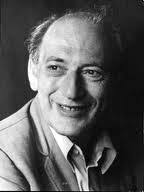 Professore inglese di origini polacche teorizzatore della SIT.

Punto di riferimento per il cosiddetto Paradigma del Gruppo Minimo
11
Regole della Gestalt
Buona forma 
Prossimità 
Somiglianza
Buona continuità
Destino comune 
Figura-sfondo 
Movimento indotto 
Pregnanza
12
Kurt Lewin (1890-1947)
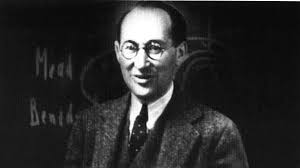 Professore americano di origini polacche
Referente della Gestalt applicata nella psicologia sociale
Teoria del Campo: C = f (P, A) 
Padre della ricerca-azione
13
La leadership secondo Lewin
Esperimento del 1939
Tre stili
democratica
autoritaria
permissiva (laissez-faire)
Tre risultati basati sui seguenti parametri:
Atmosfera interna
Efficienza del gruppo
14